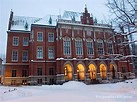 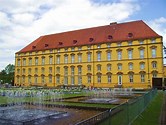 Фридерик Цоль
Восточноевро-пейское право и методы сравнительного правоведения
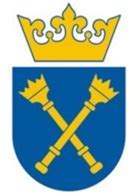 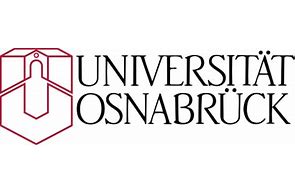 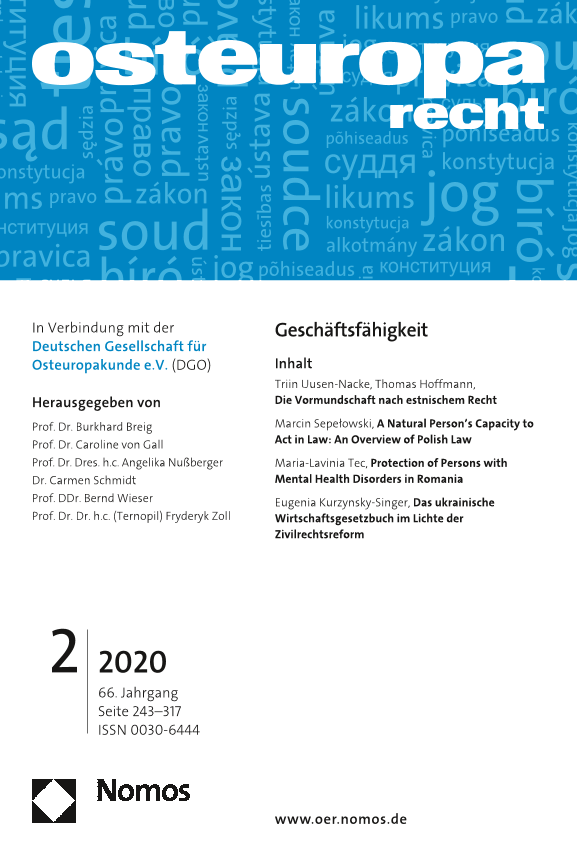 Мир восточноевро-пейского права с западной точки зрения
Проблема мира с неизвестными языками
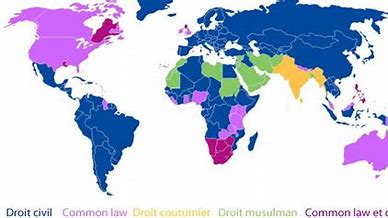 Что такое Запад и что такое Восток?
Правовые традиции
Что такое Запад и что такое Восток?
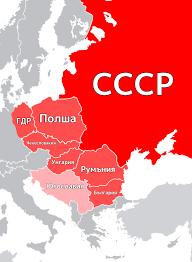 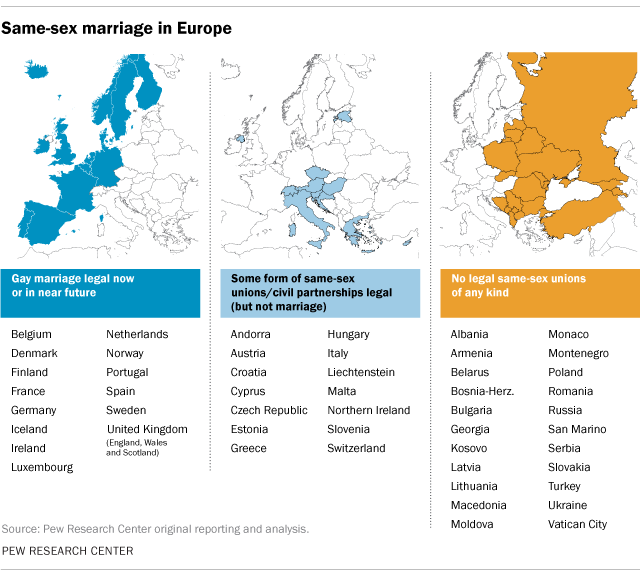 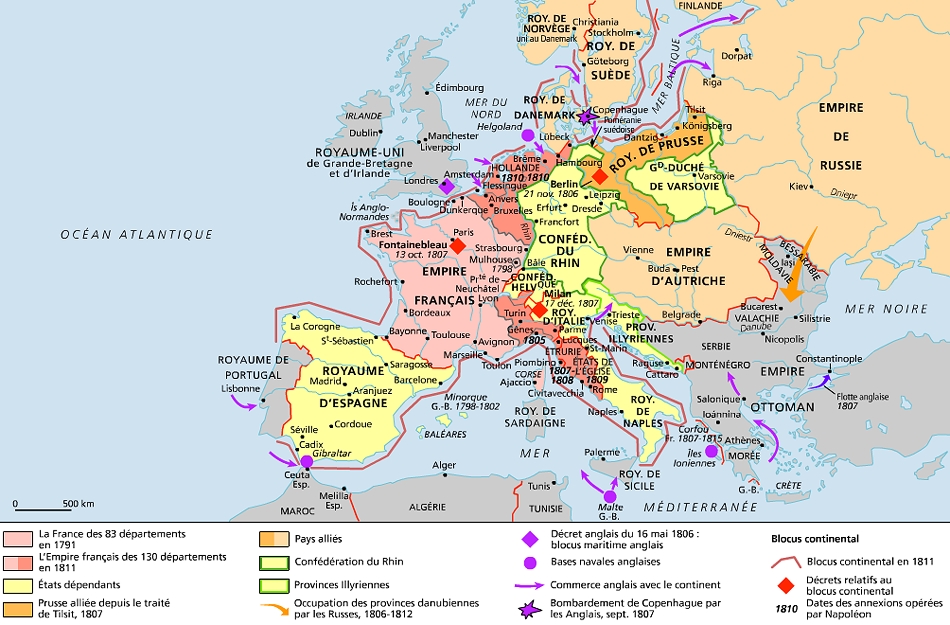 Восточное право с точки зрения Уве Кишеля
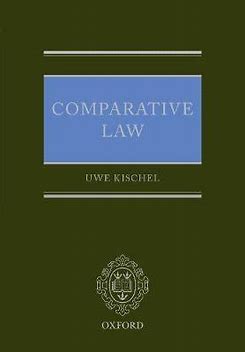 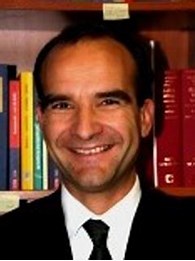 Посткоммунистический мир и процесс политических и экономических преобразований
Посткоммунистический мир и процесс политических и экономических преобразований 
Случайное законодательство и случайное сравнение законов
Посткоммунистическое мышление
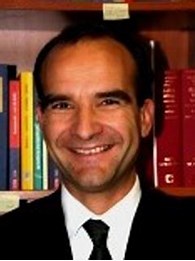 Применение законов:
- Крайний формализм
- Слабость судебных решений и верховенства права
- Трудности с исполнением обязательств
- Образование юристов
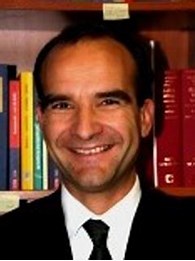 Восточноевро-пейское право
Влияние старых элит
Правовой нигилизм
Слабость юридической литературы
Проблема точки зрения Уве Кишеля
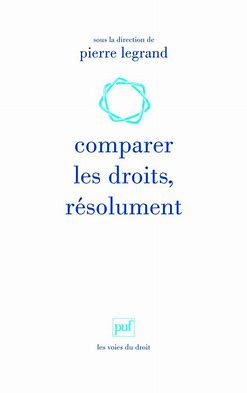 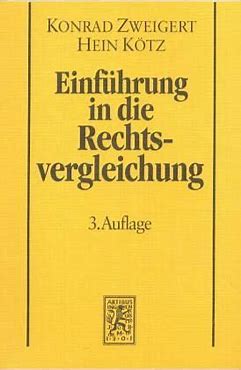 Функциональный метод сравнительного права.  
Формулирование вопросов в сравнительном праве
Цель сравнительного права
Разумное сравнение права - Пьер Легранд
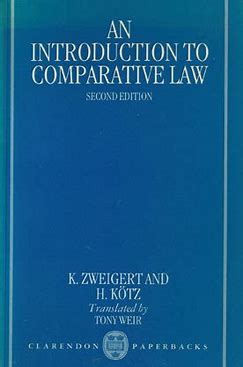 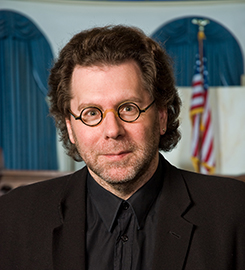 Уве Кишель и восточные правые - сравнительные методы права теряют свою силу
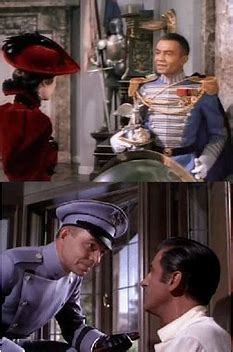 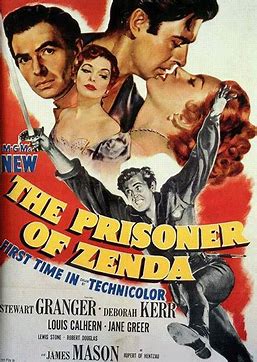 Путешествие в Руританию – восточное право, как символ девальвации, а не как результат метода
Феномен провинции
Восточные правые - символ стремления, которое никогда не было достигнуто: кризис верховенства права как незаменимая характеристика правовой семьи.